Section 4.3  Derivatives and Shapes of Graphs
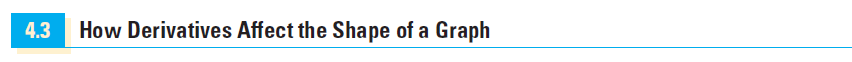 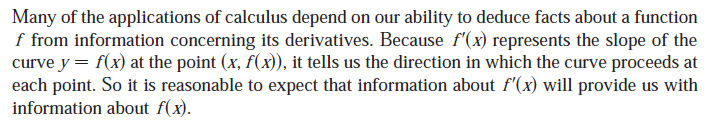 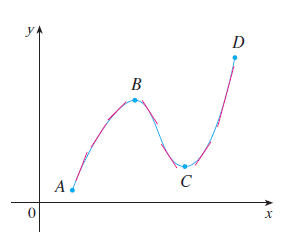 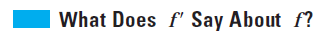 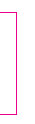 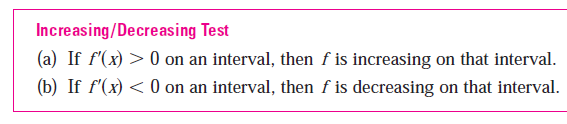 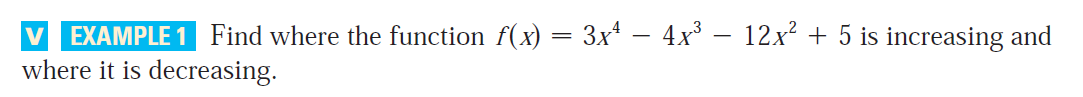 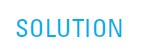 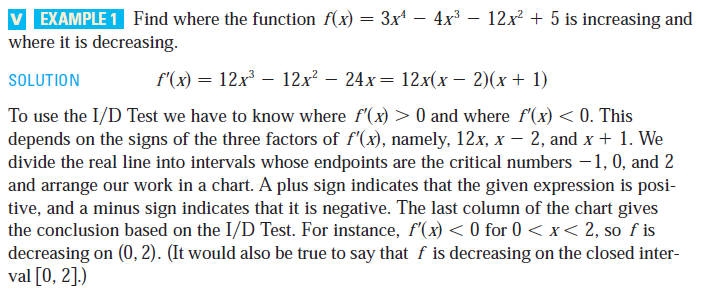 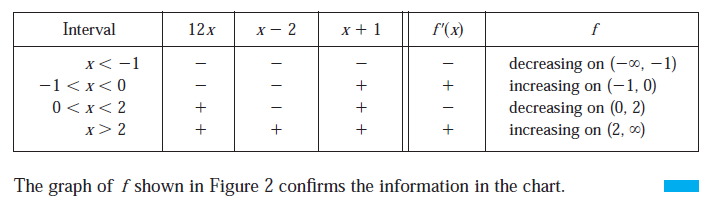 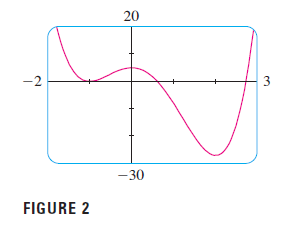 The graph of f(x) confirms that f(x) is

        decreasing on (-, -1),
        increasing on (-1, 0),
        decreasing on (0, 2),
        increasing on (2, ).
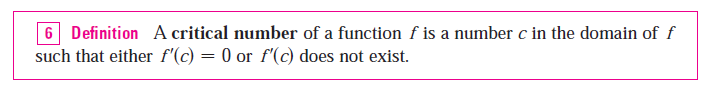 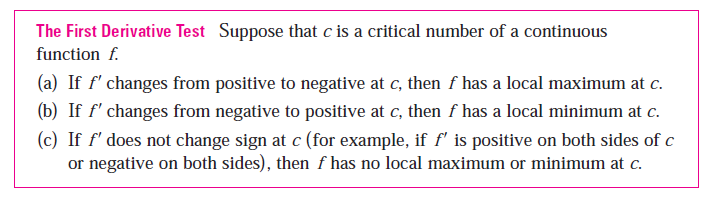 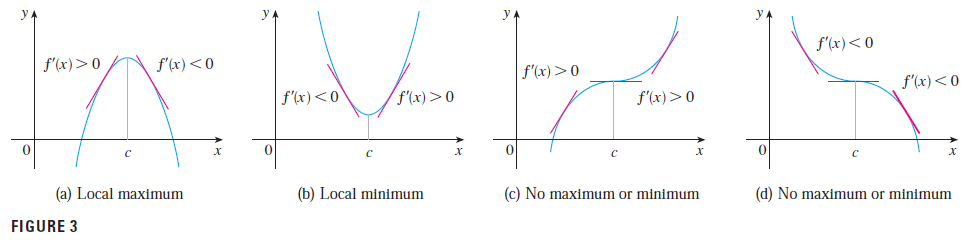 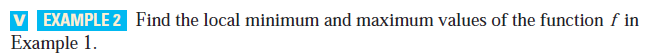 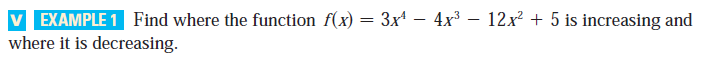 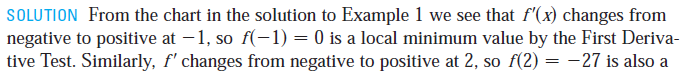 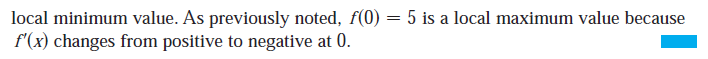 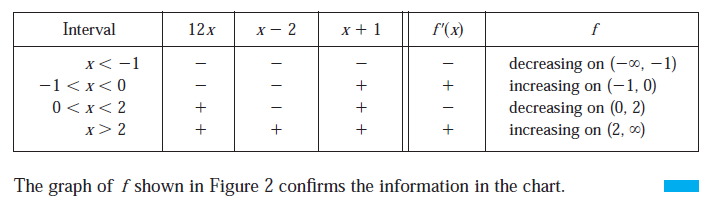 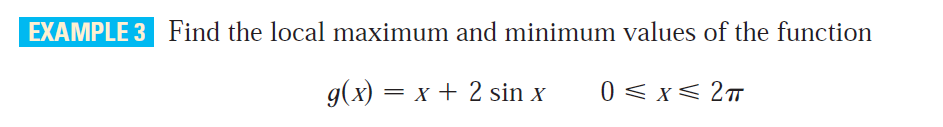 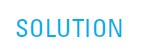 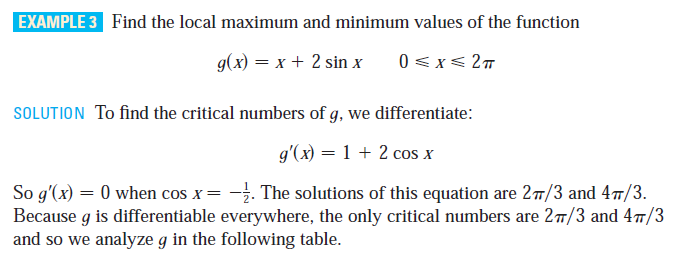 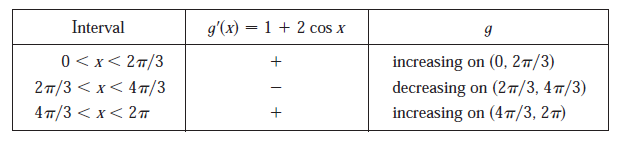 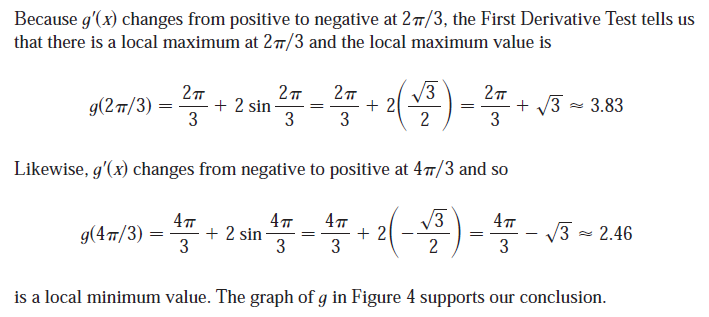 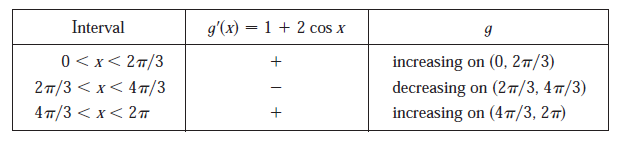 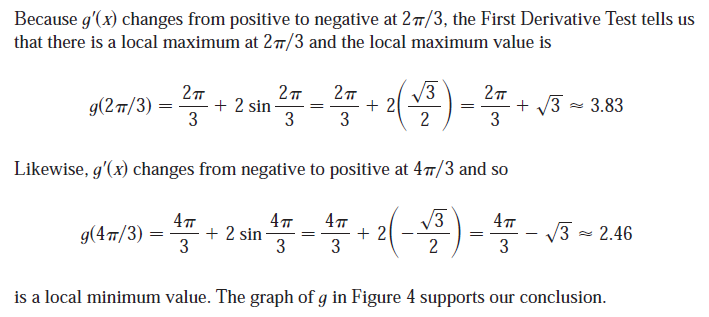 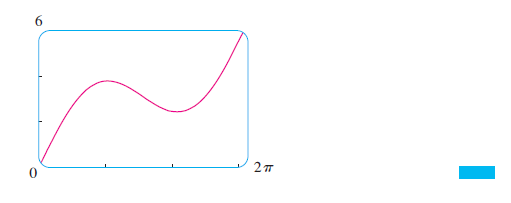 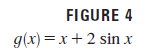 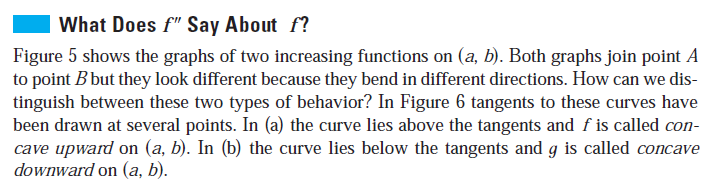 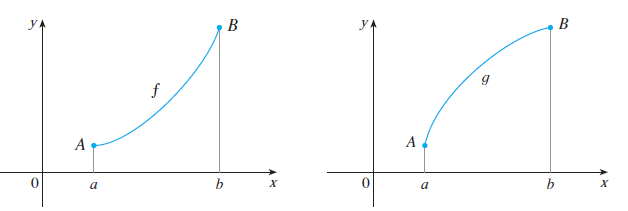 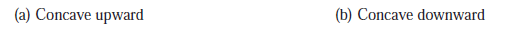 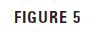 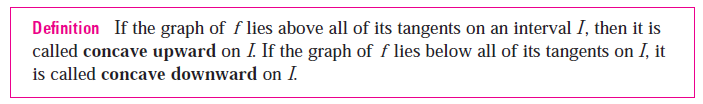 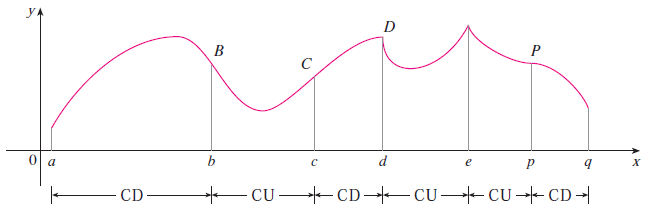 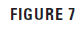 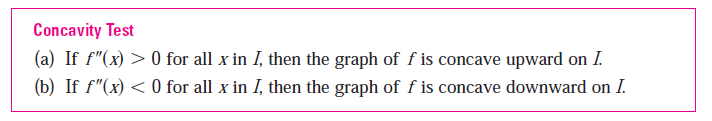 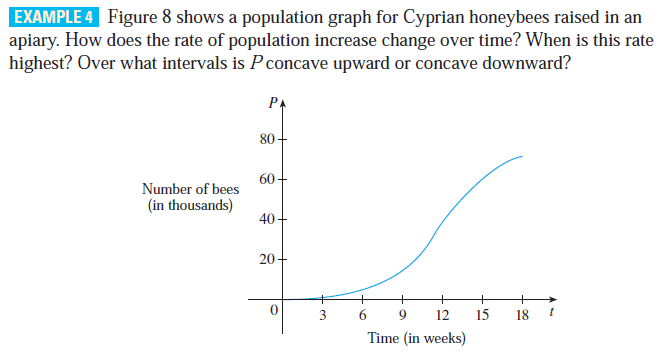 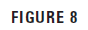 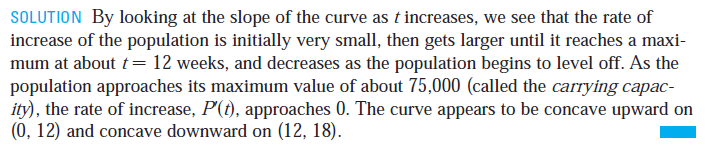 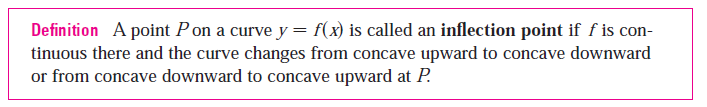 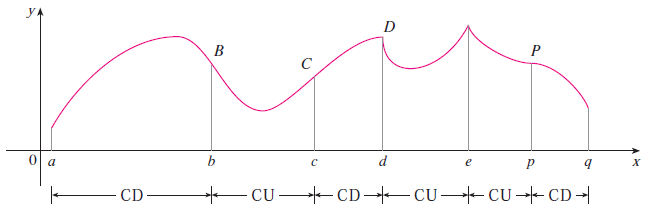 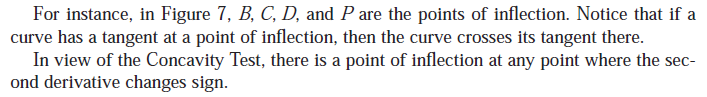 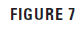 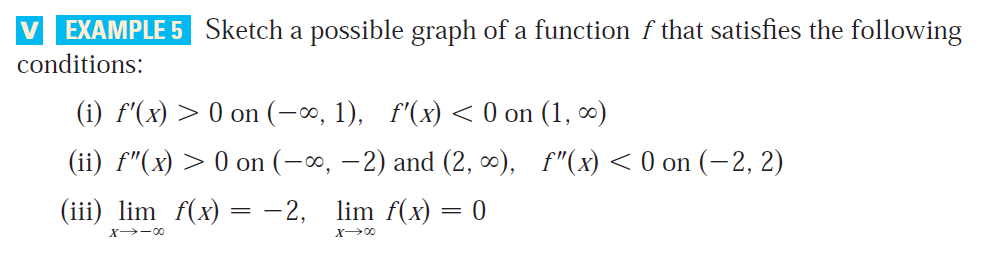 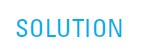 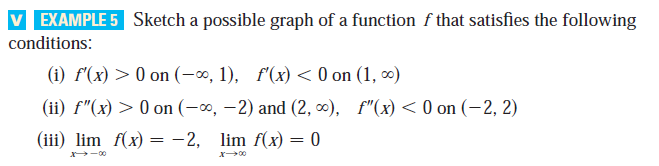 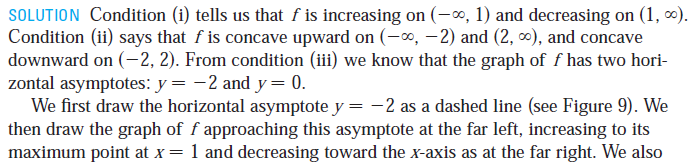 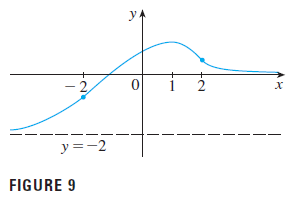 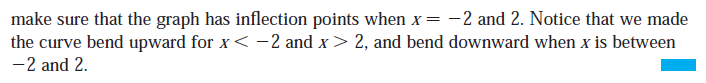 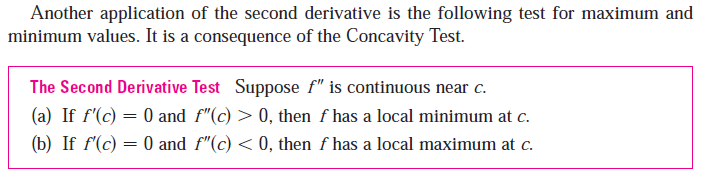 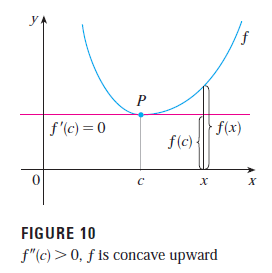 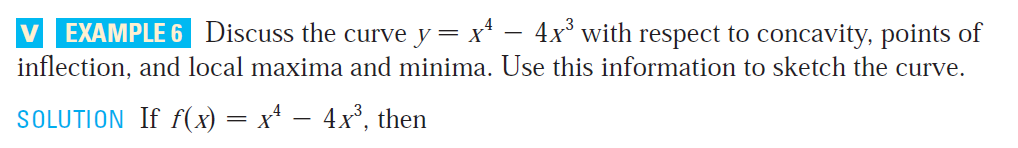 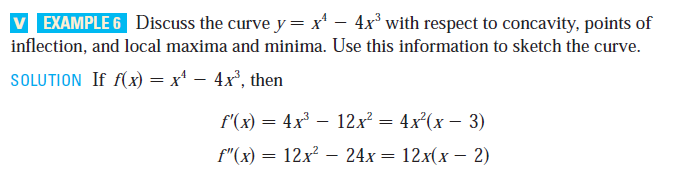 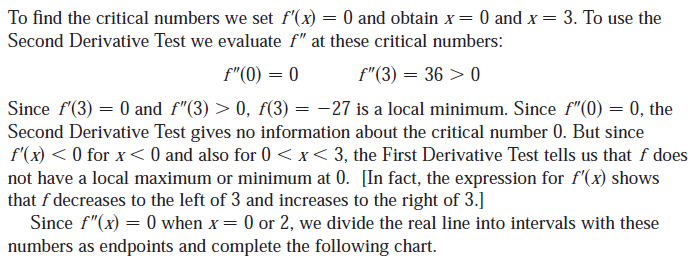 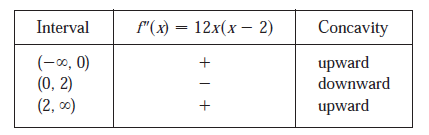 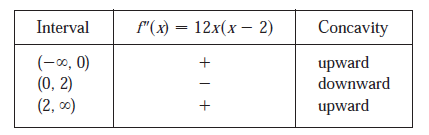 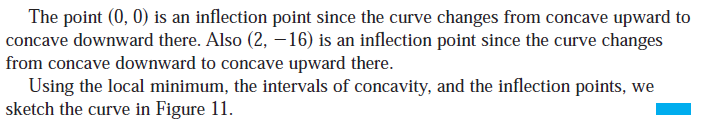 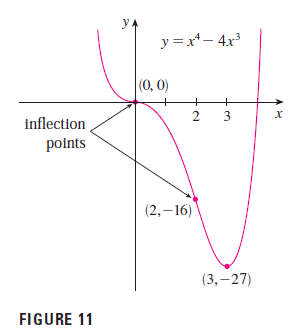 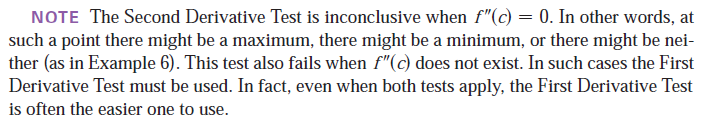 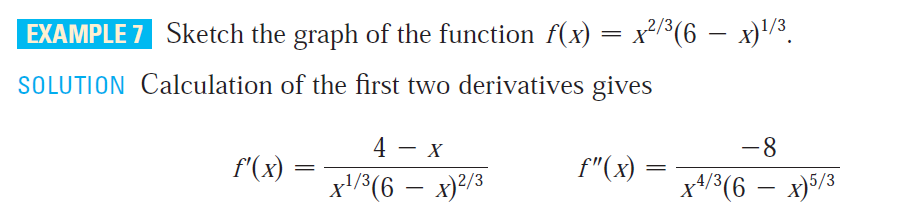 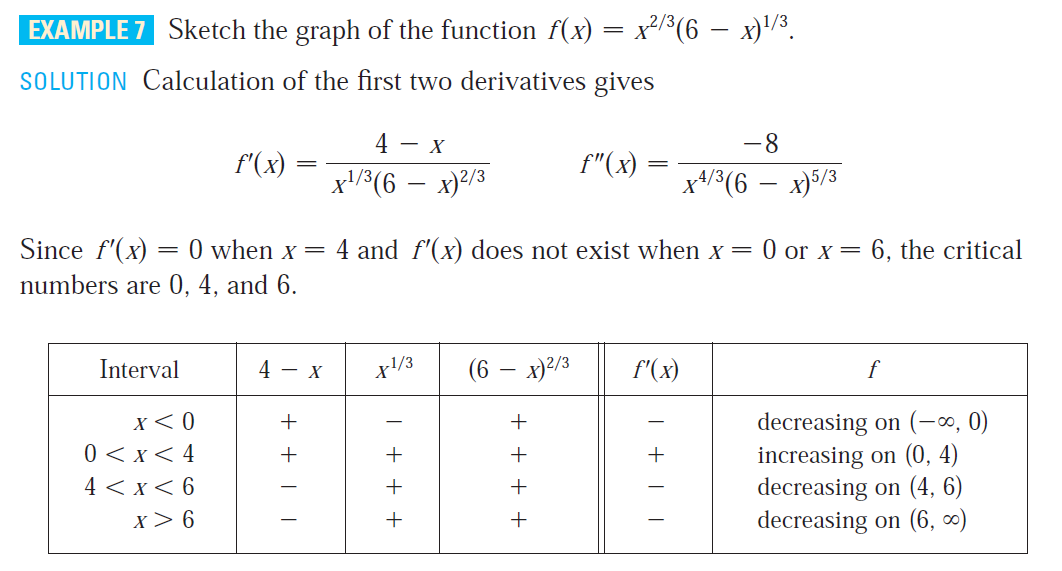 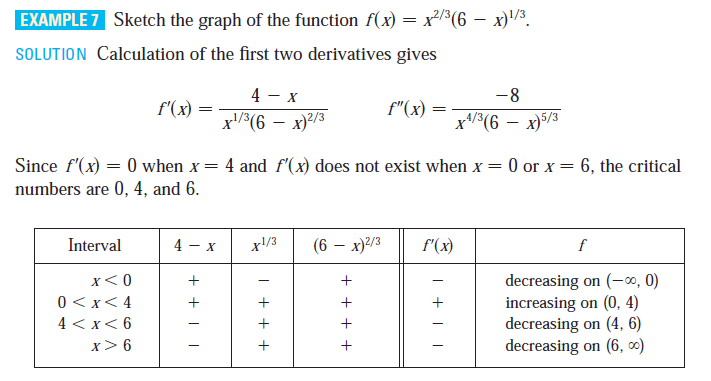 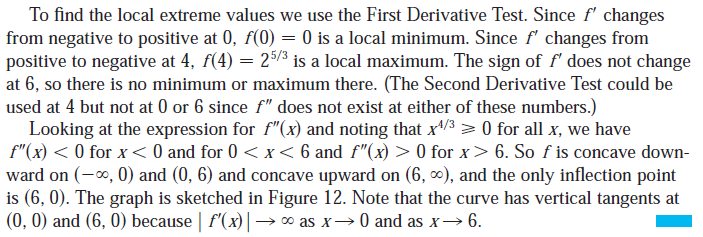 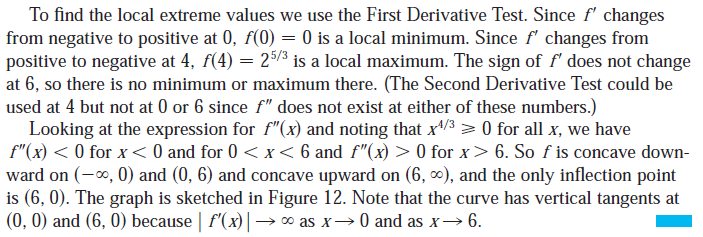 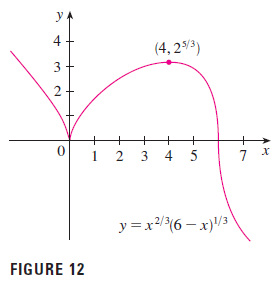 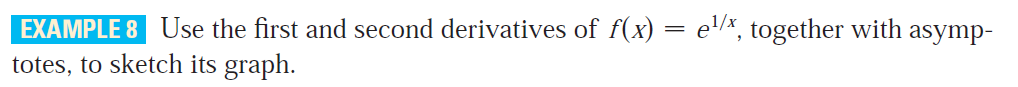 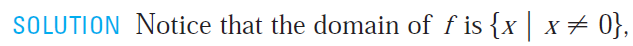 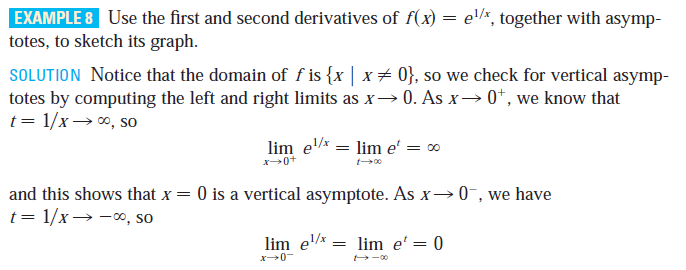 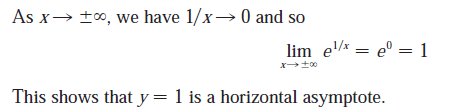 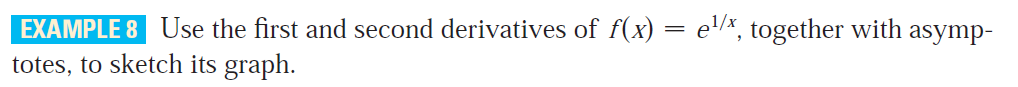 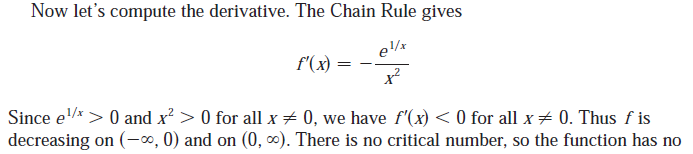 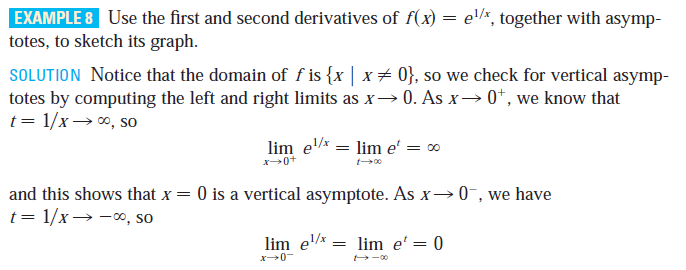 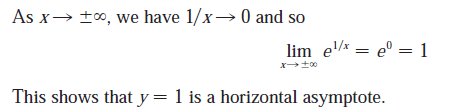 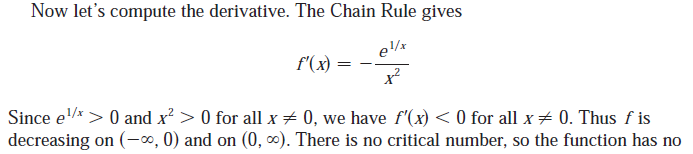 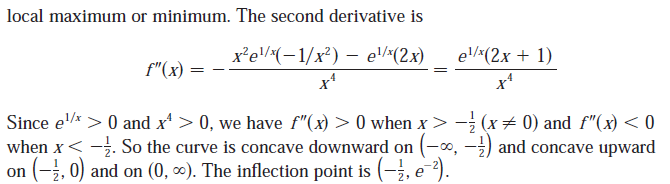 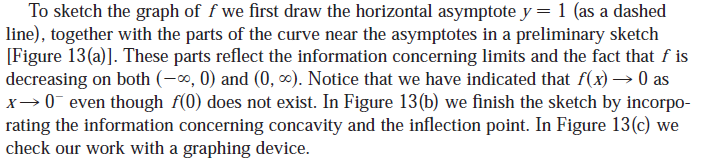 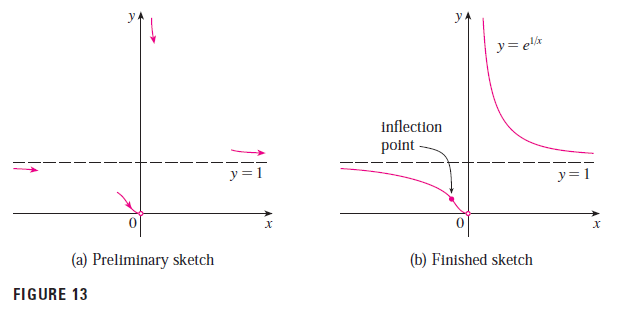 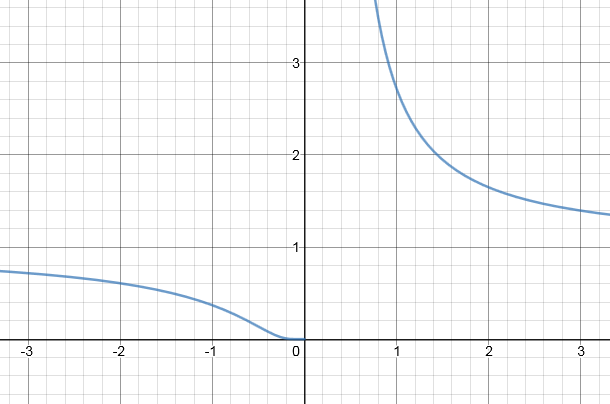